DISTRIBUTED TECHNOLOGIES

Beneficiaries:

STUDENTS OF M.SC. COMPUTER SCIENCE AND INFORMATION TECHNOLOGY  
AND
OTHERS WHO ARE INTERESTED IN DISTRIBUTED COMPUTING 

AUTHOR:
MRS. VIJI PARTHASARATHY
ASST.PROFESSOR,DEPARMENT OF COMPUTER SCIENCE,
SHRIMATHI INDIRA GANDHI COLLEGE,
TIRUCHIRAPPALLI
620002
SHRIMATHI INDIRA GANDHI COLLEGE,TRICHY-2
1
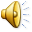 THIS PPT COVERS FOLLOWING TOPICS

  DEFININTION OF DISTRIBUTED COMPUTING 
  CHALLENGES 
  STRATEGIES
  PRACTISES THROUGH DOT NET
SHRIMATHI INDIRA GANDHI COLLEGE,TRICHY-2
2
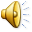 DEFINITION:

	Distributed computing is a computation in which 
networked computers communicate and coordinate the
 work through message passing to achieve a common goal.
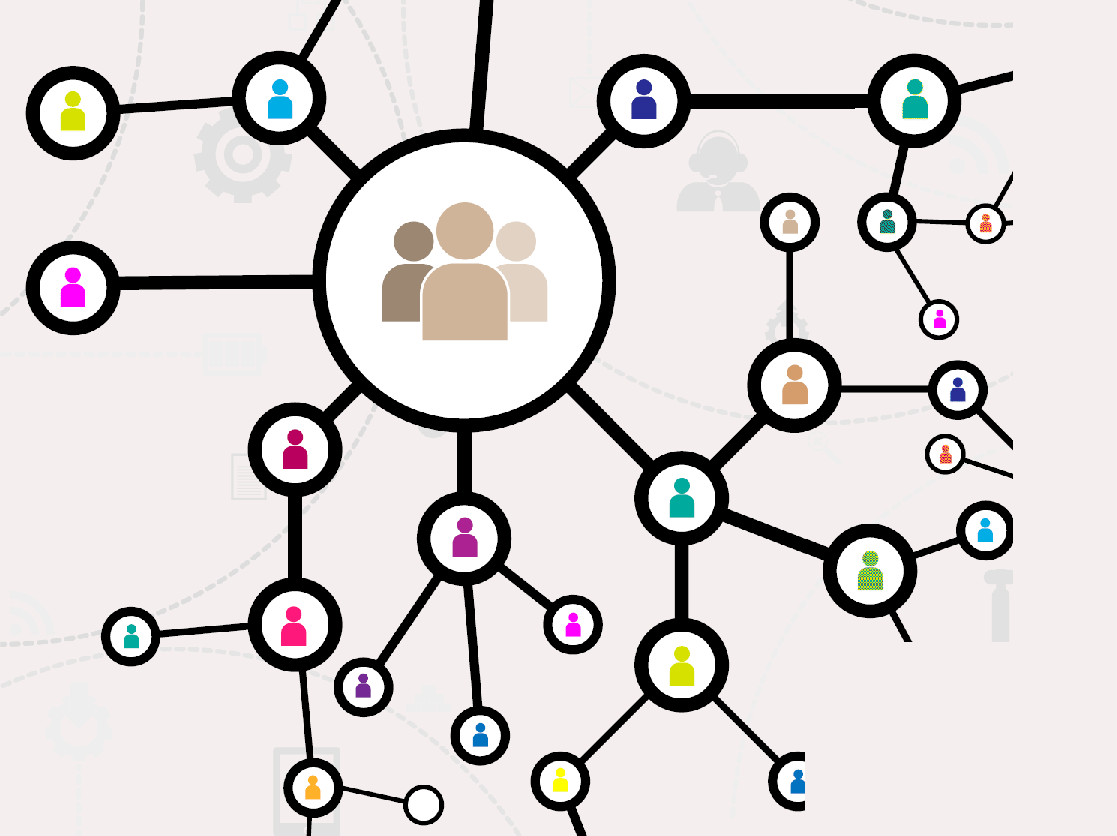 SHRIMATHI INDIRA GANDHI COLLEGE,TRICHY-2
3
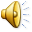 DISTRIBUTED COMPUTING
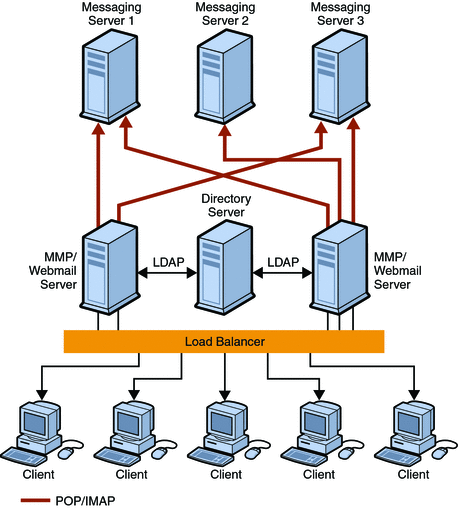 SHRIMATHI INDIRA GANDHI COLLEGE,TRICHY-2
4
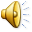 In distributed computing, each processor has its own  private memory (distributed memory).

	Information is exchanged by passing messages between the processors.

	The processors in a typical distributed system run concurrently in parallel.

EXAMPLES:
 Internet 
 ATM (bank) machines 
 Intranets
SHRIMATHI INDIRA GANDHI COLLEGE,TRICHY-2
5
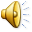 CHALLENGES INVOLVED IN DISTRIBUTED COMPUTING
		1)HETEROGENITY
		2)RESOURCE SHARING
		3) OPENNESS
		4)CONCURRENCY
		5) SCALABLE
		6)FAULT TOLERANCE
		7)TRANSPARANCY
SHRIMATHI INDIRA GANDHI COLLEGE,TRICHY-2
6
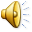 DIFFERENT TYPES OF TRANSPARENCY

 ACCESS
 LOCATION
 REPLICATION	
 FAILURE
 MIGRATION
 CONCURRENCY
 PERFORMANCE
 SCALING
SHRIMATHI INDIRA GANDHI COLLEGE,TRICHY-2
7
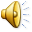 STRATEGIES INVOLVED IN
 REMOTE COMPUTING SYSTEMS

WHAT IS RCS?

Remote access enables users to connect to the systems  when they are physically far away.

Remote process (access) services provide the means for dispersed applications to communicate across a computer network.
SHRIMATHI INDIRA GANDHI COLLEGE,TRICHY-2
8
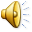 REMOTE COMPUTING SYSTEMS

	Remote access enables remote users to access files and other system resources on any devices    or servers that are connected to   the network at any time. (Increasing employee productivity and enabling them to better collaborate with colleagues around the world).
SHRIMATHI INDIRA GANDHI COLLEGE,TRICHY-2
9
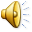 The Goal of the Remote Computation System (CS)

 RCS is to provide easy access to modern parallel algorithms on supercomputers for the
    inexperienced  user.

It is  to make high performance computing accessible to scientists and engineers without the need for extensive training in parallel  computing  and allowing them to use resources best suited for   a  particular  phase of the computation.
SHRIMATHI INDIRA GANDHI COLLEGE,TRICHY-2
10
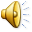 In user's view , the RCS is an ordinary software library. 
The user calls RCS library routines (e.g. to solve a system of linear equations) within his program running on a workstation. 

RCS can be called asynchronously .

The Remote Computation System consists of two components:

 ➢  A library of interface routines. 
➢   The run time system.
SHRIMATHI INDIRA GANDHI COLLEGE,TRICHY-2
11
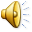 RCS provides an easy-to-use mechanism for using computational resources remotely.

Before running a RCS application, the user  has to start up the RCS run time system. 
	➢  RCS is a single user system but multiple RCS applications are allowed per user to run concurrently.

	➢ The server is the core of the RCS. Its task is to accept requests from user's application and to start an appropriate solver on a host in the pool. 

	➢ If the remote host is not specified by the user, the  server selects the solver-host pair such that the response time is minimized .
SHRIMATHI INDIRA GANDHI COLLEGE,TRICHY-2
12
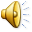 To use Remote Desktop,users need:
 	➢ A computer ("host" computer) running Windows XP Professional with Service Pack 2 or Windows Server 2003 with Service Pack 2 ("remote" computer) with a connection to a local area network (LAN) or the Internet. 

	➢ A second computer ("client" computer) with access to the LAN via a network connection, modem, or virtual private network (VPN) connection. This computer must have Remote Desktop Connection installed. 

	➢ Appropriate User Accounts and Permissions
SHRIMATHI INDIRA GANDHI COLLEGE,TRICHY-2
13
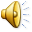 .net Networking

  It is an application programming  interface Remote means any object which executes outside the application domain. 

  It provides an inter-process communication between Application Domains by using  Remoting  Framework.

  A remote object is confined to the application domain where it is created.
SHRIMATHI INDIRA GANDHI COLLEGE,TRICHY-2
14
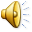 In . NET remoting, a client doesn't call the  methods directly; instead a proxy object is used to invoke methods on the remote object.

 
  Every public method that we define in the remote object class is available to be called from clients.
SHRIMATHI INDIRA GANDHI COLLEGE,TRICHY-2
15
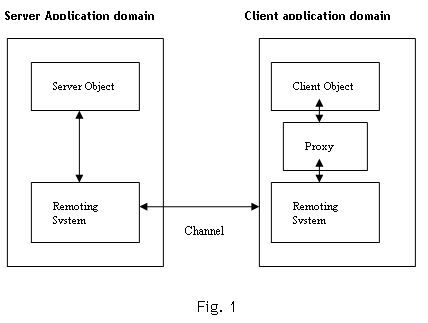 SHRIMATHI INDIRA GANDHI COLLEGE,TRICHY-2
16
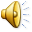 AppDomain is an isolated environment for executing Managed code. 
 Objects within same AppDomain are considered as local whereas object in a different AppDomain is called Remote object. 
Microsoft .Net Remoting comes into picture when an application requires communication between different AppDomains.
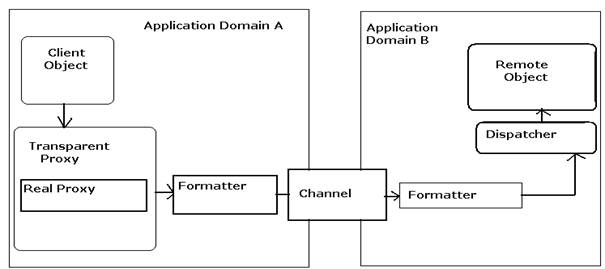 SHRIMATHI INDIRA GANDHI COLLEGE,TRICHY-2
17
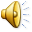 List of Objects

Remote Object
Proxy Object

Two types of Remote objects :
	Client activated object 
	 Server activated object.

There are two types of server activated objects:
	Singlecall.
	Singleton.
SHRIMATHI INDIRA GANDHI COLLEGE,TRICHY-2
18
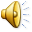 FORMATTERS

	.Net Framework provides 
		SOAP and Binary formatter. 

	It also supports custom formatters (IRemotingFormatter) developed by programmers.

	They encode and decode the message between client application and Remote object.

Binary Formatter: 	System.Runtime.Serialization.Formatters.Binary 
SOAP Formatter: 	System.Runtime.Serialization.Formatters.Soap
SHRIMATHI INDIRA GANDHI COLLEGE,TRICHY-2
19
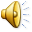 Channels
 
They are responsible for transmitting the message over the network. 
.Net Framework provides 
HTTPChannel and TCPChannel.
 It also supports custom channels (IChannel) developed by programmers.
HTTPChannel: 	System.Runtime.remoting.Channels.Http 
TCPChannel: 
	System.Runtime.remoting.Channels.Tcp 
By default HTTP Channel uses SOAP Formatter and
 TCP Channel uses Binary Formatter.
SHRIMATHI INDIRA GANDHI COLLEGE,TRICHY-2
20
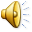 THANK YOU
SHRIMATHI INDIRA GANDHI COLLEGE,TRICHY-2
21